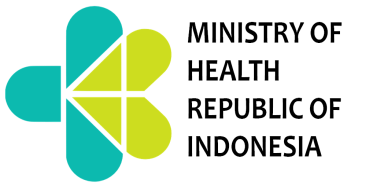 KLASIFIKASI DAN PERIZINAN 
RUMAH SAKIT
(PERMENKES NO. 30 TAHUN 2019)
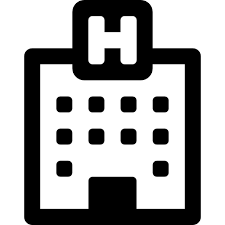 BIRO HUKUM DAN ORGANISASI
KEMENTERIAN KESEHATAN
JAKARTA 7 OKTOBER 2019
PERSATUAN RUMAH SAKIT SELURUH INDONESIA
PENYUSUNAN PERMENKES NO. 30 TAHUN 2019
Permenkes No. 56 Tahun 2014 Tentang Klasifikasi dan Perizinan Rumah sakit tidak memenuhi kebutuhan hukum dalam masyarakat
MELAKSANAKAN AMANAH PASAL 24 AYAT (4) DAN PASAL 28 UNDANG-UNDANG NO. 44 TAHUN 2019 TENTANG RUMAH SAKIT
PENATAAN SISTEM RUJUKAN PELAYANAN KESEHATAN PERORANGAN
MEMBERIKAN  PERLINDUNGAN HUKUM KEPADA RUMAH SAKIT DAN  PASIEN
KEPEMILIKAN
PEMERINTAH PUSAT
PEMERINTAH DAERAH
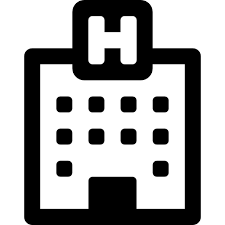 UPT Instansi yang bertugas di bidang kesehatan/ instansi tertentu dengan pengelolaan BLU
UPTD Instansi yang bertugas di bidang kesehatan/ instansi tertentu dengan pengelolaan BLUD
KEPEMILIKAN
SWASTA
Berbentuk badan hukum yang kegiatan usahanya hanya bergerak dibidang perumahsakitan
BADAN HUKUM berupa:
badan hukum yang bersifat nirlaba dan badan hukum berbentuj PT atau Persero
badan hukum nirlaba dikecualikan dari ketentuan kegiatan usaha bergerak di bidang perumahsakitan
RUMAH SAKIT STATIS
Rumah sakit yang didirikan di suatu lokasi dan bersifat permanen untuk jangka waktu lama untuk menyelenggarakan pelayanan kesehatan perorangan secara paripurna yang menyediakan pelayanan rawat inap, rawat jalan, dan kegawatdaruratan
RUMAH SAKIT BERGERAK
Rumah Sakit yang siap guna dan bersifat sementara dalam jangka waktu tertentu dan dapat dipindahkan dari satu lokasi ke lokasi lain, dapat berbentuk bus, pesawat, kapal laut, karavan, gerbong kereta api, atau kontainer
BENTUK RUMAH SAKIT
Pada daerah tertinggal, perbatasan, kepulauan, daerah yang tidak mempunyai Rumah Sakit, dan/atau kondisi bencana dan situasi darurat lainnya
RUMAH SAKIT LAPANGAN
Rumah Sakit yang didirikan di lokasi tertentu dan bersifat sementara selama kondisi darurat dan masa tanggap darurat bencana, atau selama pelaksanaan kegiatan tertentu
Dapat berbentuk tenda, kontainer, atau bangunan permanen yang difungsikan sementara sebagai Rumah Sakit
JENIS RUMAH SAKIT
Rumah sakit yang memberikan pelayanan utama pada satu bidang atau satu jenis penyakit tertentu berdasarkan disiplin ilmu, golongan umur, organ, jenis penyakit, atau kekhususan lainnya
Rumah sakit yang memberikan pelayanan kesehatan pada semua bidang dan jenis penyakit
Rumah sakit khusus dapat menyelenggarakan pelayanan lain diluar kekhususannya, dengan pelayanan rawat inap 40% dari seluruh jumlah tempat tidur
RUMAH SAKIT KHUSUS
RUMAH SAKIT UMUM
RUMAH SAKIT KHUSUS
Rumah sakit lainnya yang ditetapkan Menteri merupakan penggabungan jenis kekhususan yang terkait keilmuannya atau jenis kekhususan baru
Menteri dapat menetapkan Rumah sakit khusus lainnya
RUMAH SAKIT KHUSUS
ibu dan anak 
mata; 
gigi dan mulut; 
ginjal; 
jiwa; 
infeksi; 
telinga-hidung-tenggorok kepala leher; 
paru; 
ketergantungan obat; 
bedah; 
otak; 
orthopedi; 
kanker; dan 
jantung dan pembuluh darah
Penetapan oleh Menteri dilakukan berdasarkan hasil kajian dan rekomendasi asosiasi perumahsakitan serta organisasi profesi terkait
KLASIFIKASI RUMAH SAKIT
DALAM RANGKA PENYELENGGARAAN PELAYANAN SECARA BERJENJANG DAN FUNGSI RUJUKAN
Klasifikasi Rumah Sakit Umum dan Rumah Sakit Khusus dilakukan berdasarkan kriteria bangunan dan prasarana, kemampuan pelayanan, sumber daya manusia, dan peralatan
KLASIFIKASI RUMAH SAKIT
Rumah sakit umum kelas A
Rumah sakit umum kelas B
Rumah sakit umum kelas C
Rumah sakit umum kelas D
2
1
Rumah sakit khusus kelas C
Rumah sakit khusus kelas A
Rumah sakit khusus kelas B
RUMAH SAKIT UMUM
RUMAH SAKIT KHUSUS
Rumah Sakit umum kelas A dan kelas B memiliki kemapuan pelayanan medik spesialis dan subspesialis
Rumah sakit khusus kelas C hanya untuk Rumah Sakit Khusus Ibu dan Anak
Rumah Sakit umum kelas C dan kelas D memiliki kemapuan pelayanan medik spesialis, kecuali rumah sakit kelas D pratama
RUMAH SAKIT UMUM
RUMAH SAKIT UMUM KELAS B
Rumah Sakit umum yang mempunyai fasilitas dan kemampuan pelayanan medik paling sedikit 4 (empat) spesialis dasar, 4 (empat) penunjang medik spesialis, 8 (delapan) spesialis lain selain spesialis dasar, dan 2 (dua) subspesialis dasar.
B
A
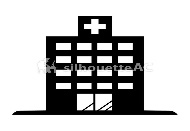 C
D
RUMAH SAKIT UMUM KELAS C
RUMAH SAKIT UMUM KELAS A
RUMAH SAKIT UMUM KELAS D
Rumah Sakit umum yang mempunyai fasilitas dan kemampuan pelayanan medik paling sedikit 4 (empat) spesialis dasar dan 4 (empat) penunjang medik spesialis 
.
Rumah Sakit umum yang mempunyai fasilitas dan kemampuan pelayanan medik paling sedikit 4 (empat) spesialis dasar, 5 (lima) penunjang medik spesialis, 12 (dua belas) spesialis lain selain spesialis dasar, dan 13 (tiga belas) subspesialis
Rumah Sakit umum yang mempunyai fasilitas dan kemampuan pelayanan medik paling sedikit 2 (dua) spesialis dasar 
.
PENINGKATAN FASILITAS DAN KEMAMPUAN PELAYANAN
TANPA MERUBAH KELAS RUMAH SAKIT
penambahan pelayanan paling banyak 2 (dua) spesialis lain selain spesialis dasar, 1 (satu) penunjang medik spesialis, 2 (dua) pelayanan medik subspesialis dasar, dan 1 (satu) subspesialis lain selain subspesialis dasar
Rumah Sakit umum kelas B dapat menambah pelayanan mediknya paling banyak 3 (tiga) spesialis lain selain spesialis dasar, 1 (satu) penunjang medik spesialis, dan 9 (sembilan) pelayanan medik subspesialis berupa pelayanan medik subspesialis dasar dan/ atau subspesialis lain selain subspesialis dasar
DALAM SATU WILAYAH ADNMINISTRATIF PROVINSI TIDAK TERDAPAT RUMAH SAKIT UMUM KELAS A
B
penambahan pelayanan paling banyak 3 (tiga) pelayanan medik spesialis lain selain spesialis dasar, dan 1 (satu) penunjang medik spesialis
Rumah Sakit umum kelas C dapat menambah pelayanan mediknya paling banyak 7 (tujuh) spesialis lain selain spesialis dasar dan 1 (satu) penunjang medik spesialis
DALAM SATU WILAYAH ADNMINISTRATIF PROVINSI TIDAK TERDAPAT RUMAH SAKIT UMUM KELAS B
C
penambahan pelayanan paling banyak 1 (satu) pelayanan medik spesialis dasar dan 1 (satu) penunjang medik spesialis
DALAM SATU WILAYAH ADNMINISTRATIF PROVINSI TIDAK TERDAPAT RUMAH SAKIT UMUM KELAS C
Rumah Sakit umum kelas D dapat menambah pelayanan mediknya paling banyak 2 (dua) spesialis dasar dan 1 (satu) penunjang medik spesialis
D
Penambahan pelayanan harus tetap mempertimbangkan akses terhadap pelayanan kesehatan kelas rumah sakit diatasnya yang berada antar wilayah administratif
setelah mendapatkan rekomendasi dari dinas kesehatan daerah provinsi setempat
RUMAH SAKIT KHUSUS
Rumah Sakit khusus yang mempunyai fasilitas 
dan kemampuan pelayanan medik spesialis dan 
subspesialis sesuai kekhususanya, serta 
pelayanan medik spesialis dasar dan spesialis 
lain yang menunjang kekhususannya secara 
lengkap 
.
RUMAH SAKIT KHUSUS KELAS A
A
Rumah Sakit khusus yang mempunyai 
fasilitas dan kemampuan pelayanan medik 
spesialis dan subspesialis sesuai kekhususanya, serta pelayanan medik spesialis dasar 
dan spesialis lain yang menunjang 
kekhususannya yang terbatas
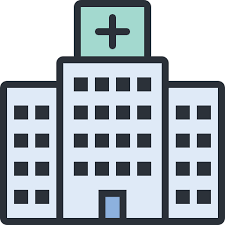 RUMAH SAKIT KHUSUS KELAS B
B
RS KHUSUS
Dikecualikan untuk rumah sakit khusus gigi dan mulut
Rumah Sakit khusus yang mempunyai fasilitas 
dan kemampuan pelayanan medik spesialis dan 
subspesialis sesuai kekhususanya, serta pelayanan medik spesialis dasar dan spesialis lain yang menunjang kekhususannya yang minimal 
(RUMAH SAKIT KHUSUS IBU DAN ANAK)
C
RUMAH SAKIT KHUSUS KELAS C
PERIZINAN
SETIAP RUMAH SAKIT HARUS MEMILIKI IZIN SETELAH MEMENUHI PERSYARTAN SESUAI DENGAN KLASIFIKASI RUMAH SAKIT
PENERBITAN IZIN DILAKUKAN MELALUI LEMBAGA OSS DALAM BENTUK DOKUMEN ELEKTRONIK
PERSYARATAN
PERSYARATAN
BANGUNAN
LOKASI
PRASARANA
KEFARMASIAN
SUMBER DAYA MANUSIA
PERALATAN
Rencana blok bangunan Rumah Sakit sebagaimana dimaksud pada ayat (1) harus berada dalam satu area yang terintegrasi dan saling terhubung 
.
lokasi bangunan rumah sakit pada lahan sesuai tata ruang wilayah dan/atau tata bangunan lingkungan kab/kota dan peruntukan lahan untuk fungsi rumah sakit.
Prinsip keselamatan, kesehatan, kenyamanan, keamanan, serta kemudahan.
dilaksanakan di instalasi farmasi sesuai ketentuan peraturan perundang-undangan
Tenaga tetap yang bekerja paruh waktu
tenaga tidak tetap dan/atau konsultan berdasarkan kebutuhan dan kemampuan rumah sakit
Peralatan medis mayor dan minor sesuai pedoman yang ditetapkan Direktur Jenderal
Peralatan nonmedis
izin
Permenkes tentang persyaratan teknis bangunan dan prasarana
PERSYARATAN
PERSYARATAN UNTUK MEMPEROLEH IZIN MENDIRIKAN DAN IZIN OPERASIONAL
SESUAI PP No. 24 TAHUN 2018
IZIN OPERASIONAL
1
Izin Mendirikan
dokumen kajian dan perencanaan bangunan yang terdiri atas Feasibility Study (FS), Detail Engineering Design dan master plan 

pelayanan alat kesehatan.
profil Rumah Sakit paling sedikit meliputi visi dan misi, lingkup kegiatan, rencana strategi, dan struktur organisasi. 
self assessment kriteria klasifikasi sesuai dengan kelas Rumah Sakit.
surat keterangan atau sertifikat izin kelayakan atau pemanfaatan dan kalibrasi alat kesehatan.
sertifikat akreditasi (untuk perpanjangan izin)
surat pernyataan yang mencantumkan komitmen 
jumlah tempat tidur untuk Rumah Sakit penanaman modal asing berdasarkan kesepakatan atau kerja sama internasional
2
izin Operasional
PERIZINAN RUMAH SAKIT
*  IZIN MENDIRIKAN DAN IZIN OPERASIONAL 
merupakan perizinan berusaha sektor kesehatan yang diterbitkan Menteri, Gubernur, atau bupati/walikota melalui lembaga OSS sesuai dengan ketentuan peraturan perundang-undangan
penerbita izin harus mempertimbangkan sebaran rumah sakit secara merata disetiap wilayah provinsi dan kab/kota
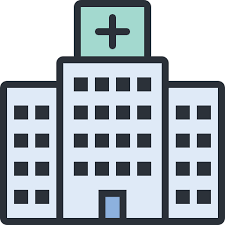 merupakan pelayanan yang dilakukan dengan menggunakan teknologi baru, teknologi tinggi, berisiko keselamatan pasien, dan/atau berbiaya tinggi 
meliputi radioterapi, ked. nuklir, TRB, transplantasi organ, sel punca untuk penelitian, pelayanan kes. lain yang ditetapkan menteri
dilakukan oleh RS kelas A, kelas B, dan RS lain yang ditetapkan menteri
penetapan oleh menteri dalam rangka penenuhan
01
Berlaku selama rumah sakit memberikan pelayanan kesehatan
merupakan izin yang diajukan oleh pemilik Rumah Sakit untuk mendirikan bangunan atau mengubah fungsi bangunan yang telah ada menjadi Rumah Sakit
berlaku selama 5 tahun dan dapat diperpanjang selama memenuhi persyaratan dan kriteria RS
merupakan izinyang diajukan oleh pimpinan Rumah Sakit untuk melakukan kegiatan pelayanan kesehatan termasuk penetapan kelas Rumah Sakit dengan memenuhi persyaratan dan/atau komitmen.
03
IZIN PELAYANAN KESEHATAN TERTENTU
02
IZIN OPERASIONAL
IZIN MENDIRIKAN
PERIZINAN RUMAH SAKIT
A
MENTERI
GUBERNUR
Izin Mendirikan dan Izin Operasional Rumah Sakit kelas A dan Rumah Sakit penanaman modal asing diberikan oleh Menteri melalui Direktur Jenderal
Izin Mendirikan dan Izin Operasional Rumah Sakit kelas B diberikan oleh gubernur setelah mendapatkan notifikasi dari kepala dinas yang berwenang di bidang kesehatan pada Pemerintah Daerah provinsi
B
BUPATI/WALIKOTA
PERTIMBANGAN PERIZINAN
Izin Mendirikan dan Izin Operasional Rumah Sakit kelas C dan Rumah Sakit kelas D diberikan oleh bupati/wali kota setelah mendapatkan notifikasi dari kepala dinas yang berwenang di bidang kesehatan pada Pemerintah Daerah kabupaten/kota
Menteri, gubernur, atau bupati/wali kota dalam menerbitkan izin harus mempertimbangkan sebaran Rumah Sakit secara merata di setiap wilayah provinsi dan kabupaten/kota berdasarkan pemetaan dengan memperhatikan jumlah
C
TATA CARA PERIZINAN
tata cara perizinan berusaha sektor kesehatan melalui Lembaga OSS bagi Rumah Sakit PPK-BLU atau BLUD dilakukan untuk perpanjangan Izin Operasional.
Pemilik RS melakukan pemenuhan persyaratan izin mendirikan melalui sistem perizinan online Kemenkes/ instansi pemberi izin Pemda,
Lembaga OSS dapat menerbitkan izin mendirikan kepada pemilik RS yang telah memiliki NIB.
Pemilik RS melakukan pendaftaran melalui sistem OSS untuk mendapatkan NIB
diberikan setelah terdapat notifikasi persetujuan dari Kemenkes/ instansi pemberi izin Pemda melalui sistem OSS
paling lama 2 tahun. dapat diperpanjang 1 tahun
PENDAFTARAN
IZIN MENDIRIKAN EFEKTIF
PEMENUHAN KOMITMEN
IZIN MENDIRIKAN
Memenuhi persyaratan izin operasional melalui sistem online Kemenkes/ instansi pemberi izin Pemda sesuai kelas RS.
setelah mendapatkan notifikasi persetujuan dari Kemenkes/Pemda prov/Pemda kab/kota
memiliki izin mendirikan dan pemenuhan komitmen
paling lama 3 bulan
VISITASI TIM
PEMENUHAN KOMITMEN
IZIN OPERASIONAL EFEKTIF
IZIN OPERASIONAL
TATA CARA PERIZINAN
RS VERTIKAL DAN RSUD YANG BELUM MELAKUKAN PPK-BLU (belum melalui lembaga OSS)
Pemilik RS permohonan izin mendirikan kepada Menteri, Gubernur, atau Bupati/Walikota sesuai kelas RS
IZIN MENDIRIKAN
Pemilik RS yang telah memiliki Izin mendirikan melakukan permohonan izin operasional
VISITASI TIM
VERIFIKASI DAN VISITASI
IZIN OPERASIONAL
IZIN OPERASIONAL
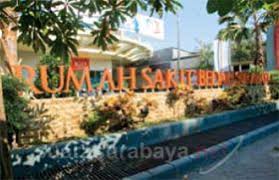 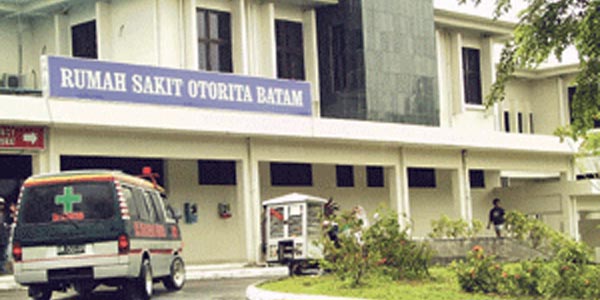 Izin Operasional diberikan jika persentase hasil penilaian masing-masing kriteria klasifikasi Rumah Sakit terpenuhi sesuai dengan pedoman penetapan kelas Rumah Sakit yang ditetapkan oleh Direktur Jenderal
Izin Operasional memuat penetapan kelas berdasarkan hasil penilaian pemenuhan  kriteria klasifikasi Rumah Sakit berupa bangunan dan prasarana, kemampuan pelayanan, sumber daya manusia, dan peralatan
PERUBAHAN IZIN
RUMAH SAKIT YANG TIDAK MELAKUKAN PERPANJANGAN IZIN OPERASIONAL
Dalam hal masa berlaku Izin Operasional berakhir dan 
pemilik Rumah Sakit belum mengajukan perpanjangan Izin Operasional, Rumah Sakit harus menghentikan kegiatan pelayanannya kecuali pelayanan kegawatdaruratan dan pasien yang sedang dalam perawatan inap
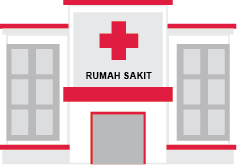 DOKUMEN PERUBAHAN IZIN
PERUBAHAN IZIN OPERASIONAL, bila ada perubahan:
apabila RS yang masa berlaku Izin Operasional berakhir dan tetap menyelenggarakan pelayanan tanpa Izin Operasional 
dikenakan sanksi pidana sesuai dengan ketentuan peraturan perundang-undangan
Izin Operasional sebelum perubahan; 
surat pernyataan penggantian badan hukum dan/atau nama Rumah Sakit yang ditandatangani pemilik Rumah Sakit; dan 
perubahan akta notaris .
badan hukum
nama rumah sakit
kepemilikan modal
jenis rumah sakit
alamat rumah sakit
kelas rumah sakit.
Tata cara izin operasional = tata cara perpanjangan izin operasional
PENYELENGGARAAN
PELAYANAN KESEHATAN RUMAH SAKIT
RAWAT INAP 

RAWAT JALAN

KEGAWATDARURATAN.
RAWAT INAP RUMAH SAKIT
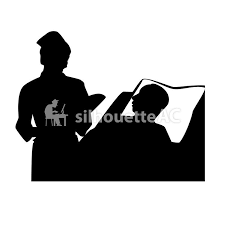 TEMPAT TIDUR PERAWATAN DIATAS PERAWATAN KELAS I
PEMBAGIAN 8% TEMPAT TIDUR PERAWATAN INTENSIF DI RS UMUM
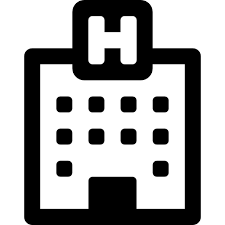 RS KHUSUS MATA DAN RS KHUSUS GIGI DAN MULUT
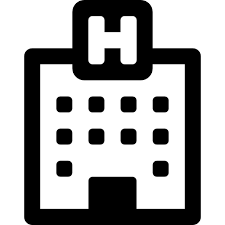 TEMPAT TIDUR PERAWATAN INTENSIF
TEMPAT TIDUR PERAWATAN KELAS III
paling banyak 30% (tiga puluh persen) dari seluruh tempat tidur untuk Rumah Sakit milik 
Pemerintah Pusat, Pemerintah Daerah, dan swasta.
Dikecualikan dari ketentuan memiliki paling sedikit 8% (delapan persen) dari seluruh tempat tidur untuk Rumah Sakit baik milik Pemerintah Pusat, Pemerintah Daerah, dan swasta
terdiri atas 5% (lima persen) untuk pelayanan unit rawat intensif (ICU), dan 3% (tiga persen) untuk pelayanan intensif lainnya
paling sedikit 8% (delapan persen) dari seluruh tempat tidur untuk Rumah Sakit baik milik Pemerintah Pusat, Pemerintah Daerah, dan swasta
30% dari seluruh tempat tidur untuk RS milik Pemerintah Pusat dan RS milik  Pemda.
20% dari seluruh tempat tidur untuk RS milik swasta
PENYELENGGARAAN
RS PENDIDIKAN (PP No. 93 Tahun 2015)
Rumah Sakit dapat ditetapkan menjadi Rumah Sakit 
pendidikan setelah memenuhi persyaratan dan standar Rumah Sakit pendidikan sesuai ketentuan peraturan perundang-undangan
01
02
03
TKWNA (PMK No. 67/2013)
Rumah Sakit dapat mendayagunakan tenaga kesehatan dan tenaga nonkesehatan warga negara asing sesuai kebutuhan pelayanan sesuai dengan ketentuan peraturan perundang-undangan
PMA (PERPRES No. 44 Tahun 2016
RS milik swasta (RS umum dan RS khusus kelas A dan B) dapat berupa RS PMA (KBLI 86103) sesuai dengan ketentuan peraturan perundang-undangan 
RS PMA memiliki paling sedikit 200 tempat tidur atau berdasarkan kesepakatan/kerjasama internasional
Pengembangan pelayanan medik spesialistik dengan klinik utama PMA (KBLI 86109, 86202) yang didirikan di area RS dan terintegrasi dengan pelayanan RS
Pengembangan pelayanan medik spesialistik dengan klinik utama PMA  izin operasionalnya harus RS PMA
PENYELENGGARAAN
PERATURAN INTERNAL DAN ORGANISASI RUMAH SAKIT
Setiap Rumah Sakit harus memiliki peraturan internal dan organisasi yang efektif, efisien, dan akuntabel sesuai dengan ketentuan peraturan perundang-undangan
Pimpinan Rumah Sakit tidak boleh merangkap jabatan manajerial di Rumah Sakit lain 
Pemilik Rumah Sakit tidak boleh merangkap menjadi kepala atau direktur Rumah Sakit 
Kepala atau direktur Rumah Sakit dan pimpinan unsur pelayanan medik di RS harus seorang tenaga medis yang mempunyai kemampuan dan keahlian di bidang perumahsakitan  
pemilik Rumah Sakit dapat melakukan kerja sama dengan pihak ketiga yang pelaksanaannya sesuai dengan ketentua peraturan perundang-undangan.
PENYELENGGARAAN
PEMBERIAN NAMA RUMAH SAKIT
DILARANG: 
menambahkan kata internasional, international, kelas dunia, world class, global, dan/atau yang disebut nama lainnya yang bermakna sama; 
mencantumkan kepemilikan institusi atau bidang kekhususan lain yang bermakna serupa; dan/atau 
menggunakan nama orang yang masih hidup.
Pemberian nama Rumah Sakit harus memperhatikan nilai dan norma agama, sosial budaya, dan etika.
dapat disesuaikan dengan kepemilikan, jenis, dan kekhususannya.
Pemberian nama Rumah Sakit khusus harus mencantumkan kekhususannya.
REGISTRASI, PENINGKATAN KELAS RS, DAN AKREDITASITASI
PENINGKATAN KELAS
Peningkatan kelas dilakukan secara bertahap dan hanya diperbolehkan naik satu tingkat di atasnya, dan hanya untuk RS yang telah terakreditasi
REGISTRASI
Rumah Sakit yang telah mendapatkan Izin Operasional harus teregistrasi di Kementerian Kesehatan melalui aplikasi registrasi online Kementerian Kesehatan,serta harus melakukan pembaharuan data secara berkala setiap 3 (tiga) bulan atau sewaktu-waktu jika terjadi perubahan data Rumah Sakit.
Content  Here
AKREDITASI
PENINGKATAN KELAS RS
AKREDITASI
Setiap Rumah Sakit wajib terakreditasi paling lama setelah beroperasi 2 (dua) tahun sejak Rumah Sakit memperoleh Izin Operasional pertama kali
REGISTRASI
PEMBINAAN DAN PENGAWASAN
penilaian kelayakan lokasi sesuai dengan peruntukkan dan pemenuhan persyaratanperizinan Rumah Sakit lain
DILAKUKAN OLEH:
Menteri, Gubernur, Bupati/Walikota, dapat melalui tenaga pengawas
Dewan Pengawas
Badan Pengawas RS
peningkatan kemampuan kemandirian Rumah 
Sakit
Dapat melibatkan masyarakat, asosiasi perumah sakitan, dan organisasi profesi
peningkatan sistem pembuangan limbah.
pemantauan terhadap mutu dan keselamatan pasien dalam penyelenggaraan Rumah Sakit pemantauan terhadap mutu dan keselamatan pasien dalam penyelenggaraan Rumah Sakit
pengembangan jangkauan pelayanan dan pemantauan sistem rujukan
pemenuhan kebutuhan pelayanan kesehatan yang 
terjangkau oleh masyarakat
peningkatan kemampuan kemandirian Rumah Sakit
PEMBINAAN DAN PENGAWASAN
REVIU KELAS RUMAH SAKIT
pelaksanaan monitoring dan evaluasi oleh Menteri dalam rangka kesesuaian klasifikasi Rumah Sakit sesuai dengan ketentuan peraturan perundangundangan.pelaksanaannya didelegasikan kepada Direktur Jenderal
dilakukan terhadap rumah sakit milik pemerintah dan swasta
dilakukan secara periodik
01
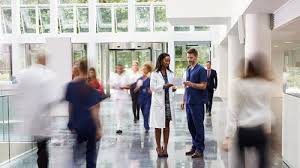 LAPORAN 
BPJS KESEHATAN
NASIONAL
dilakukan terhadap rumah sakit yang bekerjasama dengan BPJS Kesehatan
berdasarkan laporan BPJS Kesehatan pada saat kredensial/re-kredensial
02
PEMBINAAN DAN PENGAWASAN
REVIU KELAS RUMAH SAKIT
Untuk RS umum yang izinnya berdasarkan persyaratan berdasarkan PMK No. 56 Tahun 2014
PMK No. 56 TAHUN 2014
Jumlah dan jenis SDM yang dimiliki Rumah Sakit
PMK No. 340 TAHUN 2010
Untuk RS Khusus yang izinnya berdasarkan persyaratan berdasarkan PMK No. 340 Tahun 2010
INSTRUMEN REVIU KELAS RS
PMK No. 30 TAHUN 2019
Untuk RS yang izin nya sudang menggunakan  persyaratan yang ada dalam PMK No. 30 Tahun 2019
RS ONLINE
Sarana, prasarana dan peralatan yang dimiliki Rumah Sakit.
ASPAK
PEMBINAAN DAN PENGAWASAN
REVIU KELAS RUMAH SAKIT
HASIL REVIU KELAS BERDASARKAN LAPORAN BPJS KESEHATAN
KEBERATAN TERHADAP HASIL REVIU
01
Rumah Sakit dapat mengajukan keberatan disertai alasannya kepada Kementerian Kesehatan
02
dipergunakan oleh Badan Penyelenggara Jaminan Sosial Kesehatan dalam penyesuaian kontrak dengan Rumah Sakit
REVIU KELAS LAPORAN BPJS KESEHATAN
REVIU KELAS SECARA NASIONAL
HASIL REVIU KELAS SECARA NASIONAL
REVIU KELAS RUMAH SAKIT
PENGATURAN LANJUT
PEDOMAN REVIU KELAS
KEBERATAN
dipergunakan oleh Menteri, gubernur, atau bupati/wali kota dalam melakukan penetapan kelas Rumah Sakit yang baru
03
Pedoman Reviu Kelas Rumah Sakit yang ditetapkan oleh Menteri
04
KETENTUAN PERALIHAN
Pada Saat Permenkes No. 30 Tahun 2019 berlaku
Reviu kelas terhadap RS yang telah memiliki Izin Operasional berdasarkan ketentuan PMK No. 56/2014 dan PMK No. 26/2018, dilakukan menggunakan kriteria klasifikasi Rumah Sakit berdasarkan PMK No. 56/2014 dan PMK No. 26/2018
RS yang memiliki izin mendirikan dan izin operasional berdasarkan PMK No. 56 Tahun 2014 dan PMK No. 26 Tahun 2018 tetap berlaku sampai habis masa berlakunya izin.
RS yang memiliki izin mendirikan dan izin operasional berdasarkan PMK No. 56 Tahun 2014 dan PMK No. 26 Tahun 2018 harus menyesuaikan dengan ketentuan Peraturan Menteri ini paling lambat 1 (satu) tahun sejak Peraturan Menteri ini diundangkan
RS yang sedang dalam proses pengajuan Izin mendirikan dan/atau Izin Operasional baru atau perpanjangan dan telah memenuhi persyaratan berdasarkan PMK No. 56/2014 dan PMK No. 26/2018 tetap diberikan izin sesuai dengan PMK No. 56/2014 dan PMK No. 26/2018
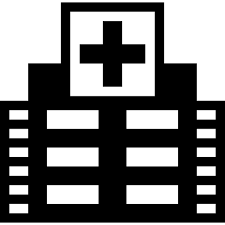 Ketentuan jangka waktu menyesuaikan dengan ketentuan Peraturan Menteri ini paling lambat 1 (satu) tahun sejak Peraturan Menteri ini diundangkan tidak berlaku bagi Rumah Sakit yang sudah memiliki izin operasional tetapi bangunan tidak terintegrasi dan tidak saling terhubung
Rumah Sakit kelas C dan kelas D yang telah memiliki izin penyelenggaraan pelayanan kesehatan tertentu, masih dapat memberikan pelayanan paling lambat 10 (sepuluh) tahun sejak Peraturan Menteri ini diundangkan 
.
RS yang memiliki izin mendirikan dan izin operasional berdasarkan PMK No. 56/2014 dan PMK No. 26/2018 harus memiliki tenaga tetap paling lambat 4 (empat) tahun sejak Peraturan Menteri ini diundangkan
Rumah Sakit kelas C dan kelas D yang akan tetap memberikan penyelenggaraan pelayanan kesehatan tertentu, harus menyesuaikan klasifikasinya sesuai dengan ketentuan peraturan menteri inin.
KETENTUAN PENUTUP
PERMENKES No. 30 TAHUN 2019 MENCABUT :
01
Peraturan Menteri Kesehatan Nomor 659/Menkes/Per/VIII/2009 tentang Rumah Sakit Indonesia Kelas Dunia
01
02
Peraturan Menteri Kesehatan Nomor 340/Menkes/Per/III/2010 tentang Klasifikasi Rumah Sakit
RS KELAS DUNIA
02
Peraturan Menteri Kesehatan Nomor 56 Tahun 2014 tentang Klasifikasi dan Perizinan Rumah Sakit (Berita Negara Republik Indonesia Tahun 2014 Nomor 1221);
03
IZIN RS KHUSUS
03
KLASIFIKASI & KLASIFIKASI RS
04
Peraturan Menteri Kesehatan Nomor 26 Tahun 2018 tentang Pelayanan Perizinan Berusaha Terintegrasi Secara Elektronik Sektor Kesehatan (Berita Negara Republik Indonesia Tahun 2018 Nomor 887), sepanjang mengatur persyaratan dan perizinan rumah sakit
OSS
04
TERIMA KASIH